FedEO Report
Yves Coene (Spacebel for ESA), Mattia Stipa (ESA), Damiano Guerrucci (ESA), Mirko Albani (ESA)
CEOS WGISS #55 
Data Discovery and Access, 19/04/2023
Outline
FedEO in CEOS domain
FedEO current metrics and DIF-10 export status
Ongoing activities
JAXA G-Portal
VITO
FedEO evolution activities 
STAC
Maturity Matrix
WGISS Connected Data Assets
FedEO: Federated Earth Observation missions access
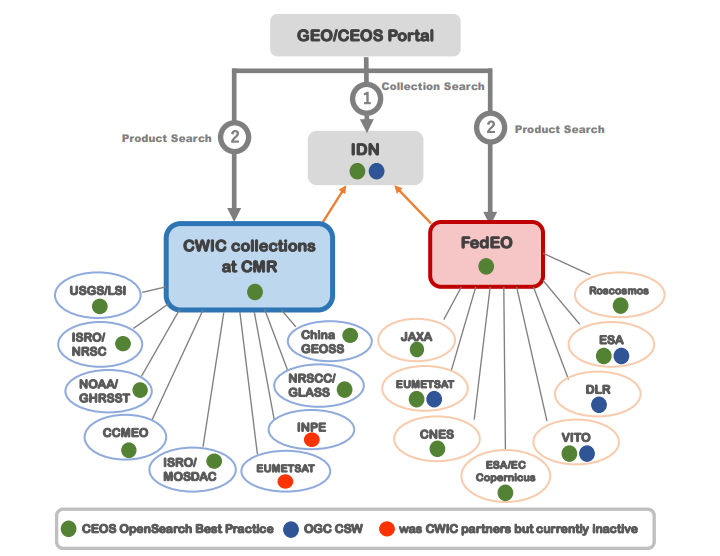 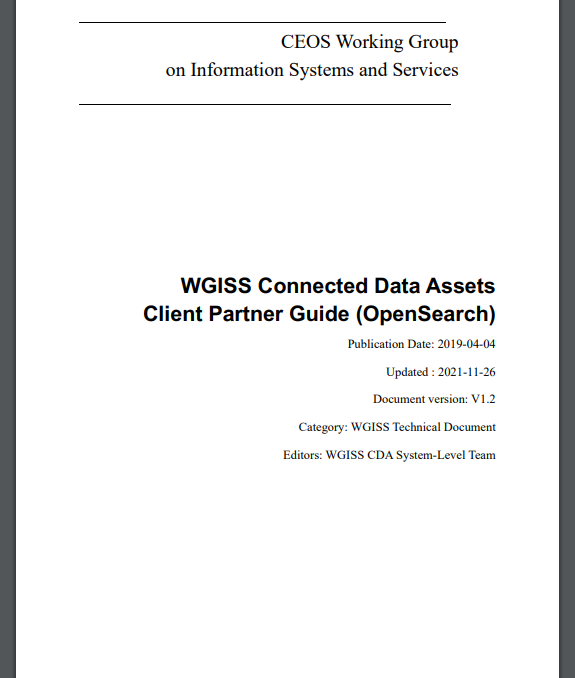 FedEO in CEOS Domain
Since 20 September 2021:

FedEO Client available athttps://fedeo-client.ceos.org

FedEO Server available at https://fedeo.ceos.org/

Validation server available at https://geo.spacebel.be
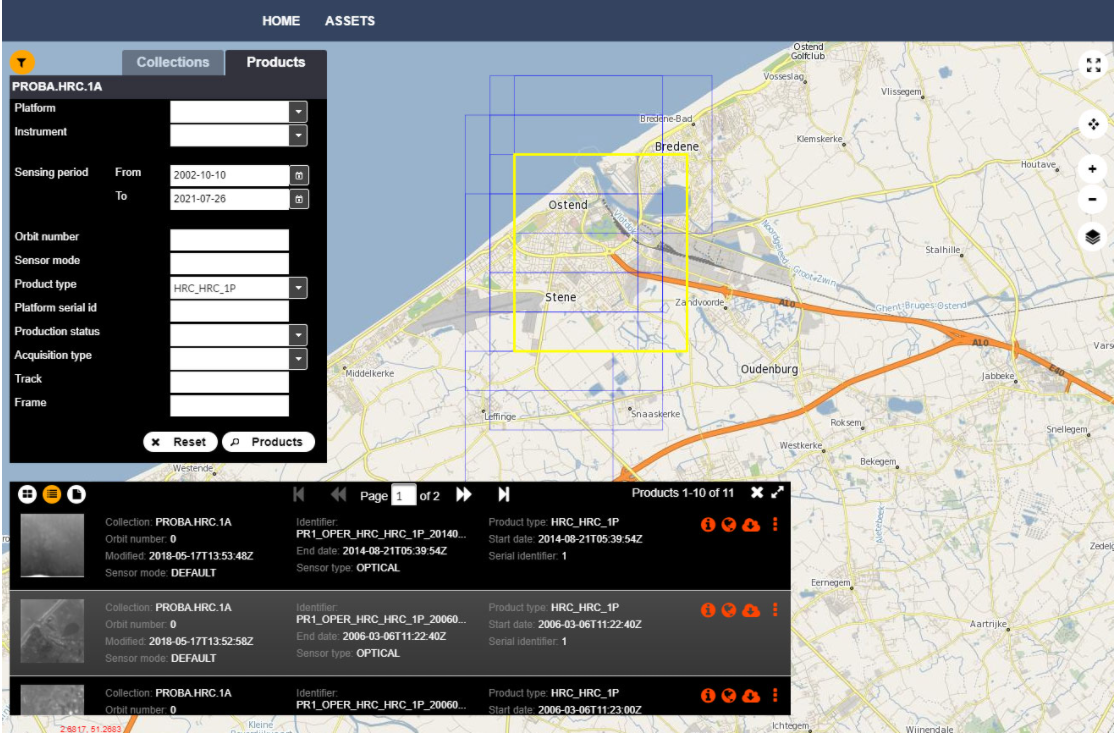 [Speaker Notes: https://earth.esa.int/eogateway/news/new-version-of-the-fedeo-client]
FedEO Metadata Mediator
Harvester
Automatic Procedure – Available on FedEO reference environment, on Operational environment at ESA since Oct 2019
Metadata Mediator
Collection Metadata Import (pull, e.g. daily)
Partner Metadata repository
FedEO Collection Catalogue
Metadata Preparation
FedEO Gateway
ISO to DIF-10
Metadata Preparation   
IDN guideline for Information Content completeness and consistency
IDN
Complementary 
Informationgcmd keyword
ESA Thesauri Service
Collection Metadata Ingestion by IDN
   DIF-10 Encoding
   Mandatory GCMD terms
pull
IDN
repository
NASA DIF-10 Validator
(HERE)
DIF-10 Validation
DIF-10 Metadata Export
https://fedeo.ceos.org/asset/index.html
Collections being harvested automatically by IDN, e.g. ESA,  DLR,  VITO, ESA CCI. 

JAXA G-Portal 1017 (ready to ingest in IDN).
Additional VITO collections 99 (was 48)

See:
https://cmr.earthdata.nasa.gov/search/collections.umm_json?provider_id=FedEO&data_center=DE/DLR&pretty=true
https://cmr.earthdata.nasa.gov/search/collections.umm_json?provider_id=FedEO&data_center=VITO&pretty=true
https://cmr.earthdata.nasa.gov/search/collections.umm_json?provider_id=ESA&data_center=ESA/ESRIN&pretty=true

DIF-10 collections are available for being ingested into IDN, from
https://fedeo.ceos.org/asset/index.html
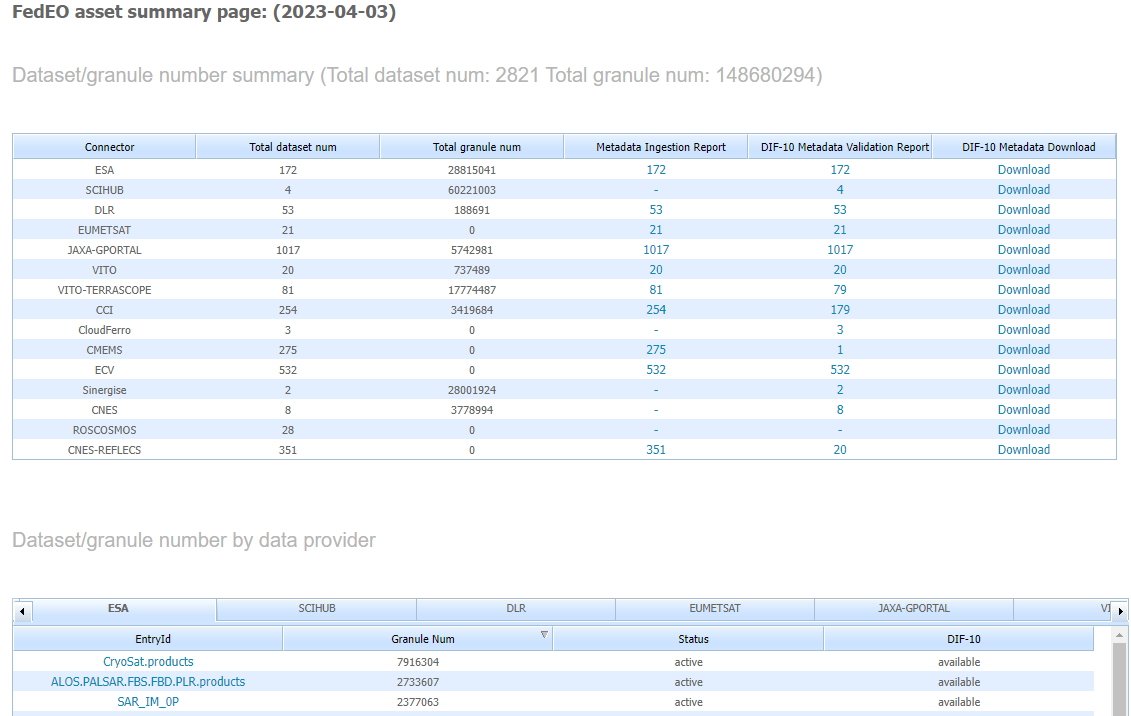 [Speaker Notes: https://cmr.earthdata.nasa.gov/search/collections.umm_json?provider_id=FedEO&data_center=DE/DLR&pretty=true
https://cmr.earthdata.nasa.gov/search/collections.umm_json?provider_id=FedEO&data_center=VITO&pretty=true
https://cmr.earthdata.nasa.gov/search/collections.umm_json?provider_id=ESA&data_center=ESA/ESRIN&pretty=true
https://access.earthdata.nasa.gov/holdings]
Metrics evolution
FedEO: 123.8 to 148 million granules (+20%) since WGISS-54 (Sept 2022)
ESA (EOCAT): 172 collections with 28.8 million granules.
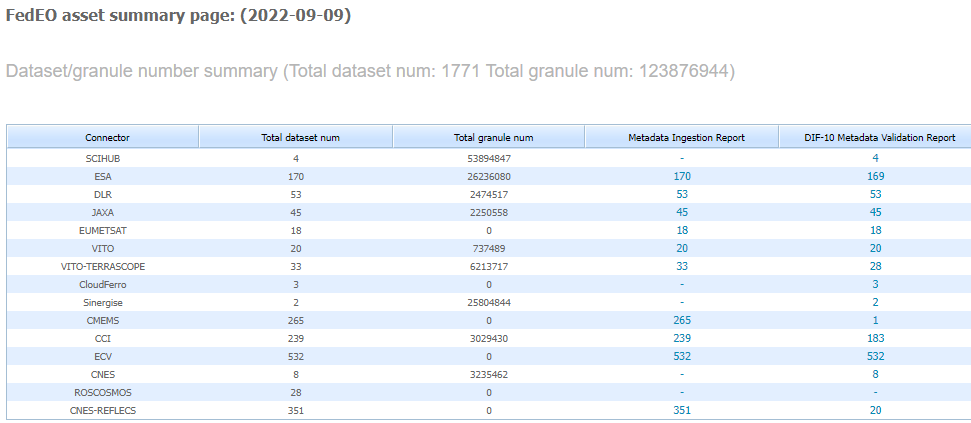 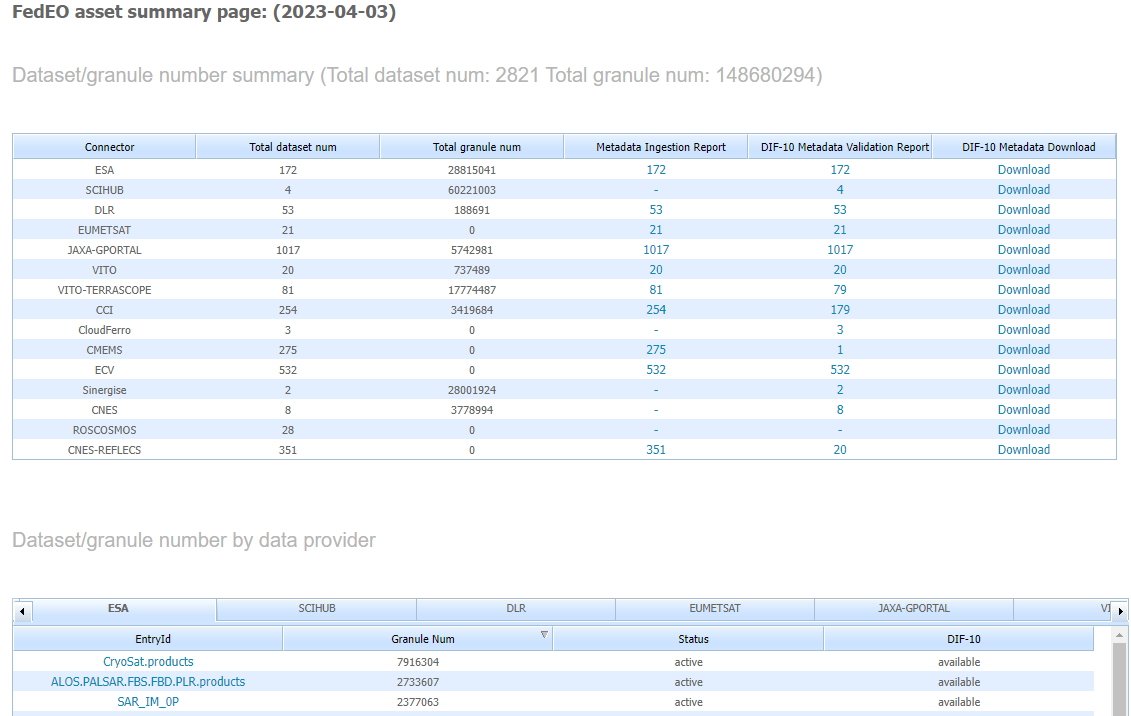 Metrics evolution
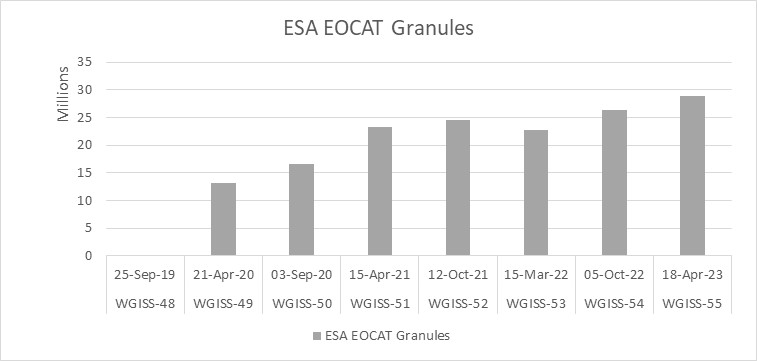 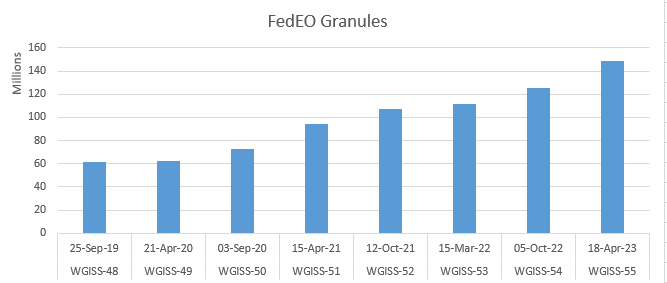 Software changes
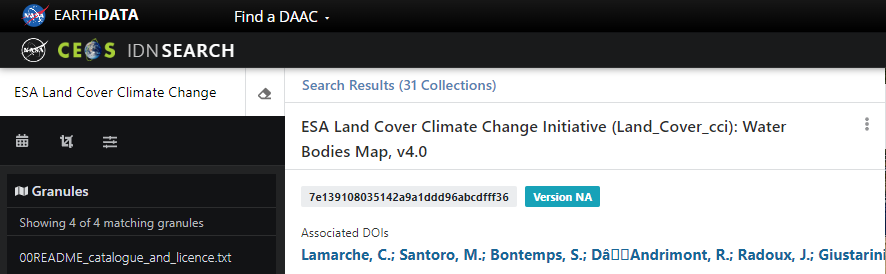 ISO19139(-2) and DIF-10 improved:
DOI
Associated DOI
Associated DOI (ESA CCI)
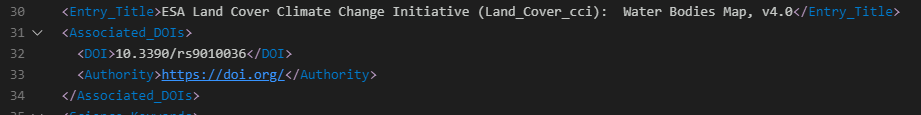 DOI (ESA EOCAT)
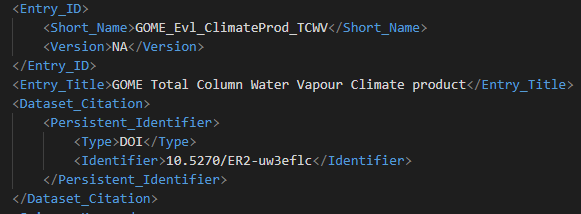 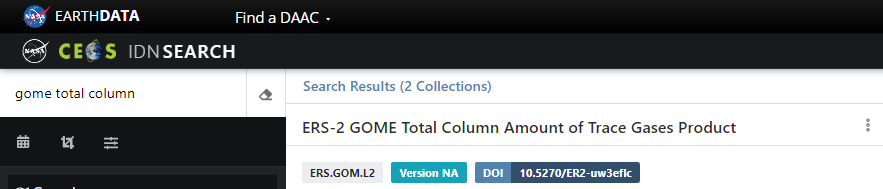 Software changes
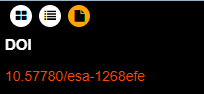 « DOI » and « associated DOI » encoded differently in ISO metadata.
Shown by FedEO Client
Generates different DIF10 consumed by IDN/CMR.
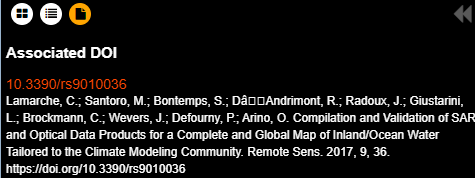 DOI (ESA EOCAT)
Associated DOI (ESA CCI)
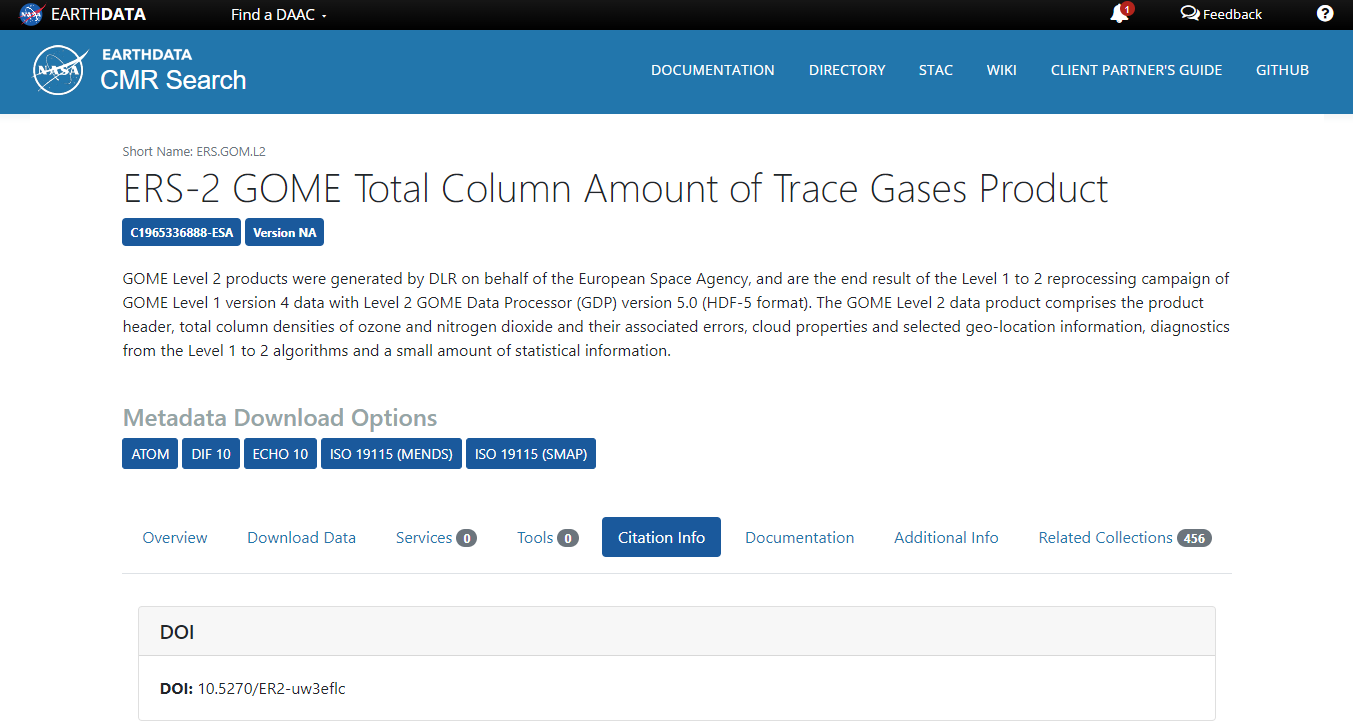 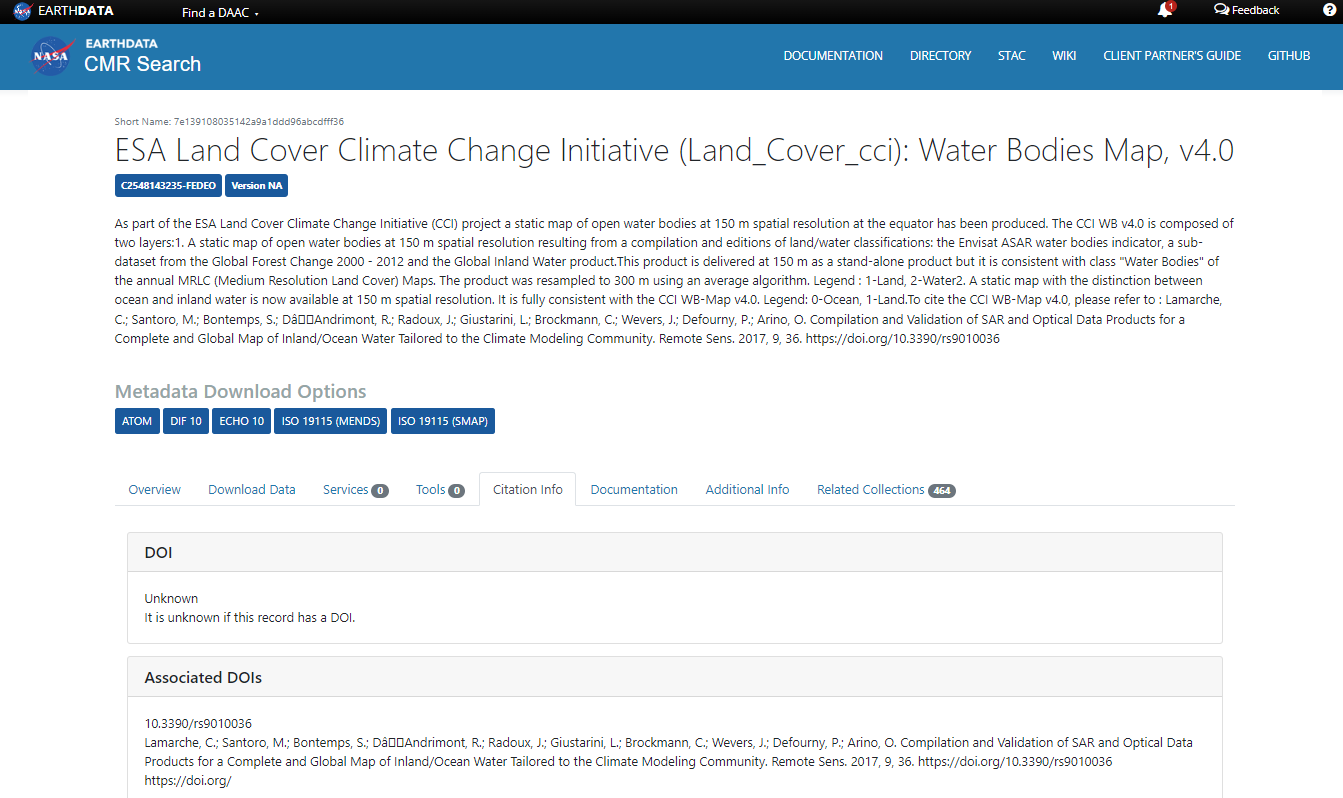 Completed JAXA G-Portal integration
JAXA G-PORTAL ( available in FedEO operational environment )
Collections: 1017
All collections with valid DIF10: 1017.
Many collections with DOI and link to landing page
Granules: 12.9 million
Metadata (in Atom) transformed to O&M metadata (OGC10-157r4).
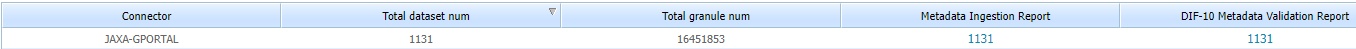 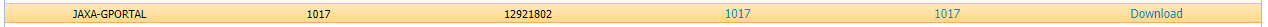 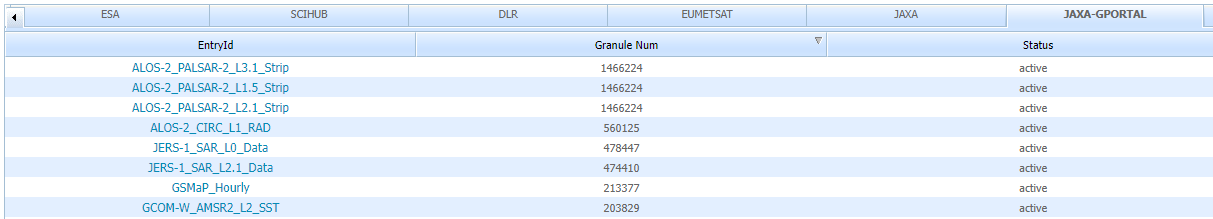 [Speaker Notes: https://geo.spacebel.be/opensearch/asset/index.html]
Completed JAXA G-Portal integration
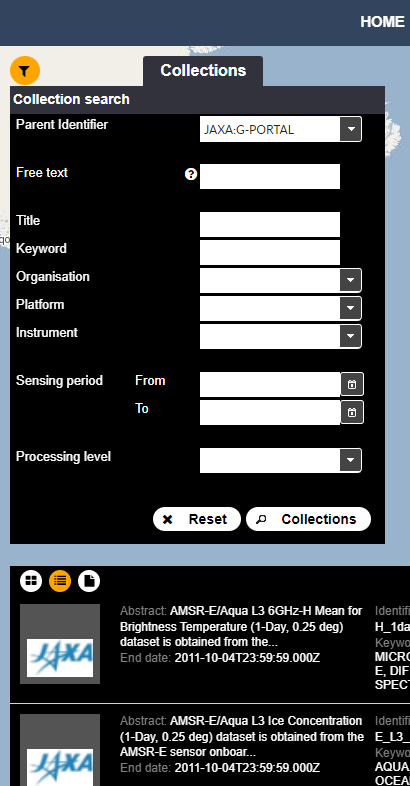 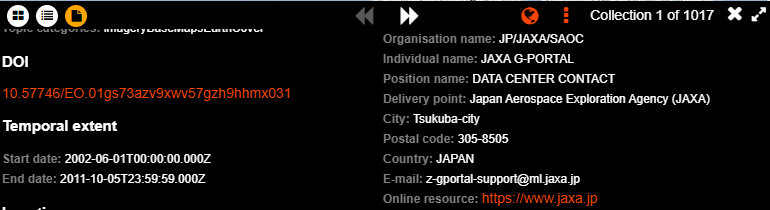 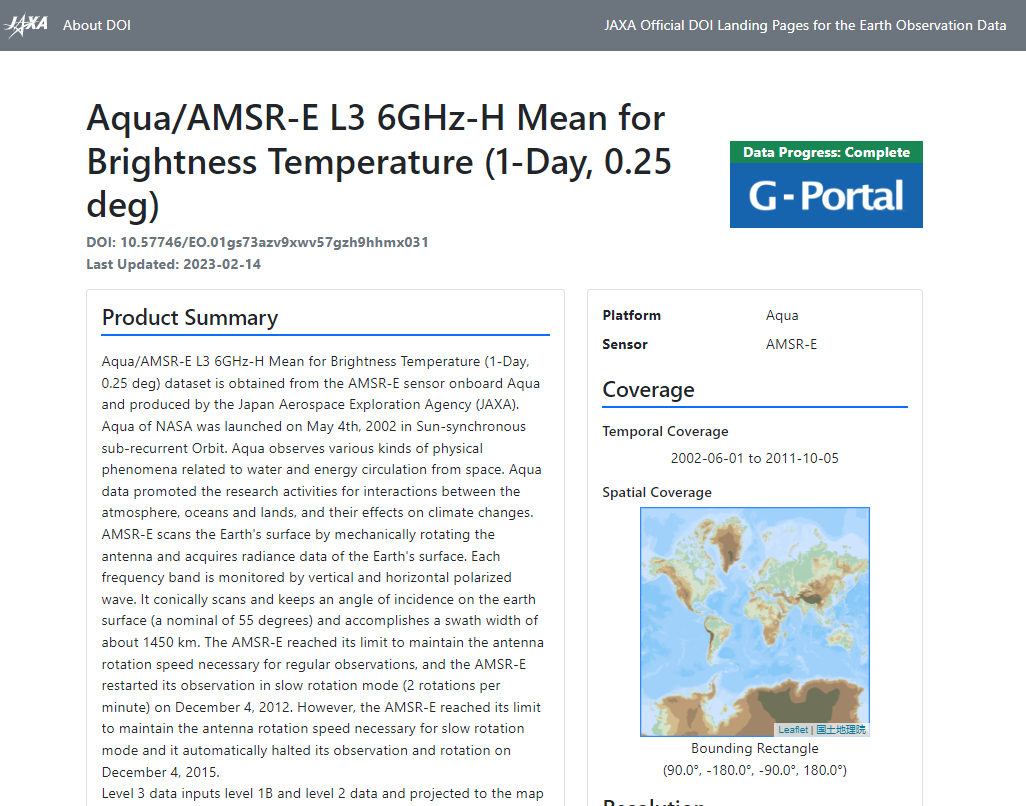 Completed JAXA G-Portal integration
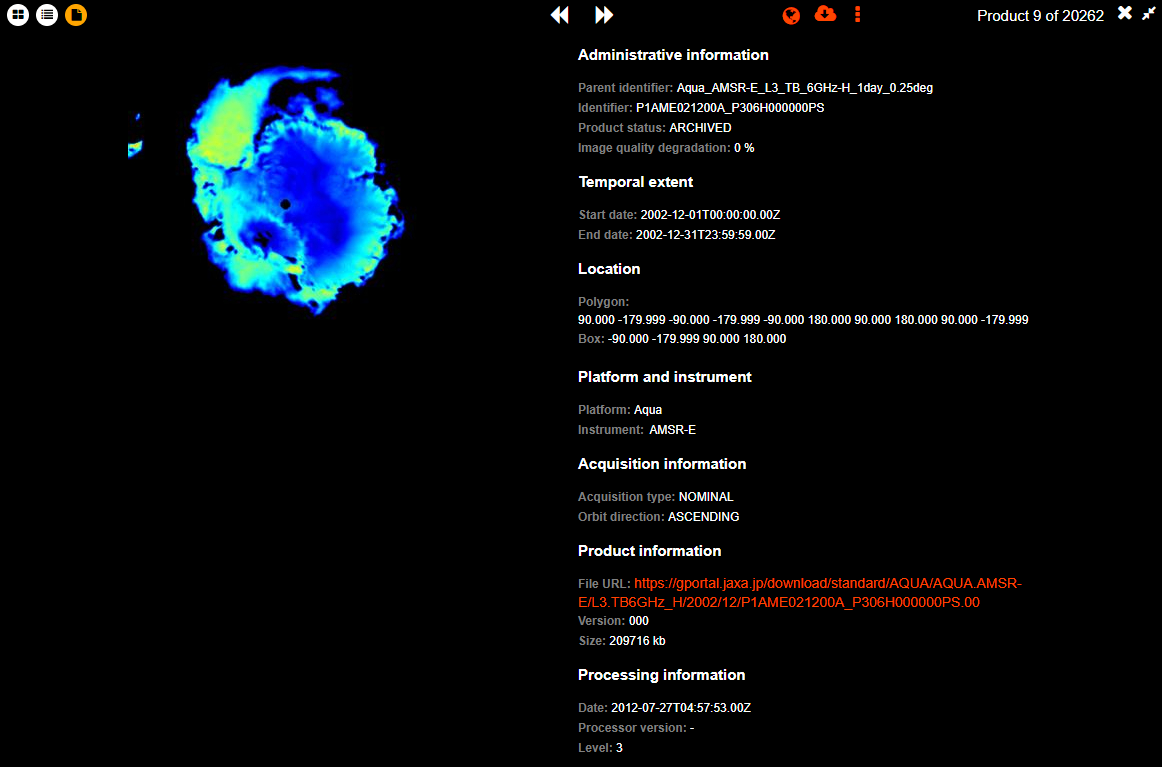 BEFORE

                                       AFTER
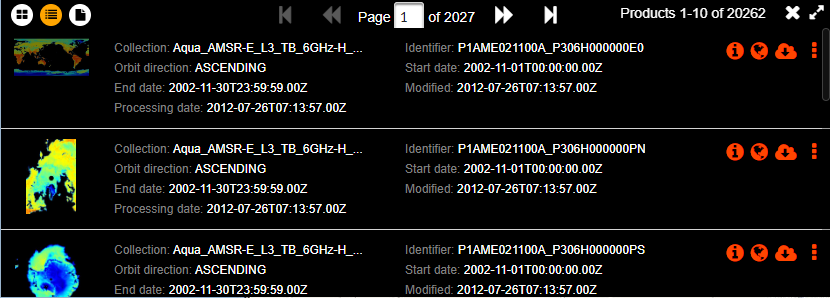 Updated VITO collections
Before



VITO “Proba-V C2” collections made available end of March 2023.
See https://proba-v.vgt.vito.be/en/quality/proba-v-collection-2-change-summary
Includes CEOS ARD compliant collection
Uses Cloud-Optimized GeoTIFF (COG and HDF5)




Available for IDN ingestion: 99 (was 48).
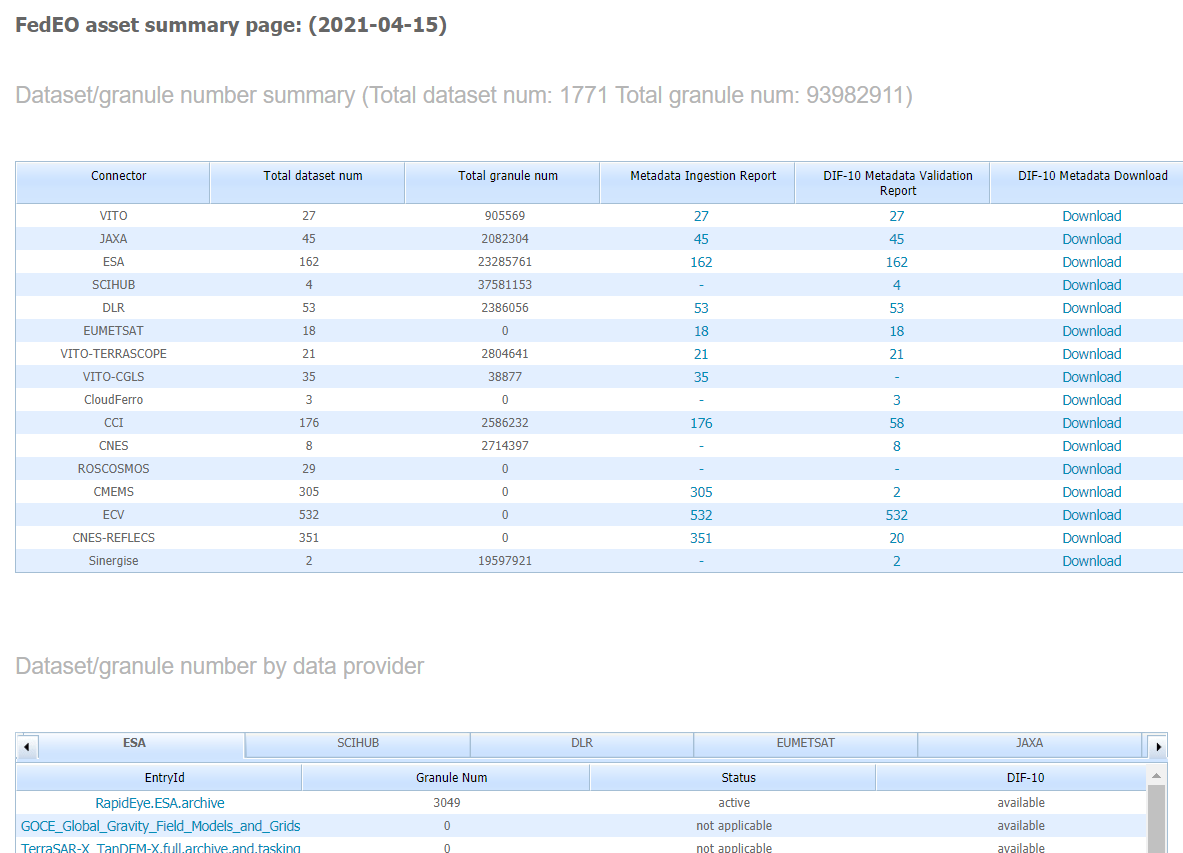 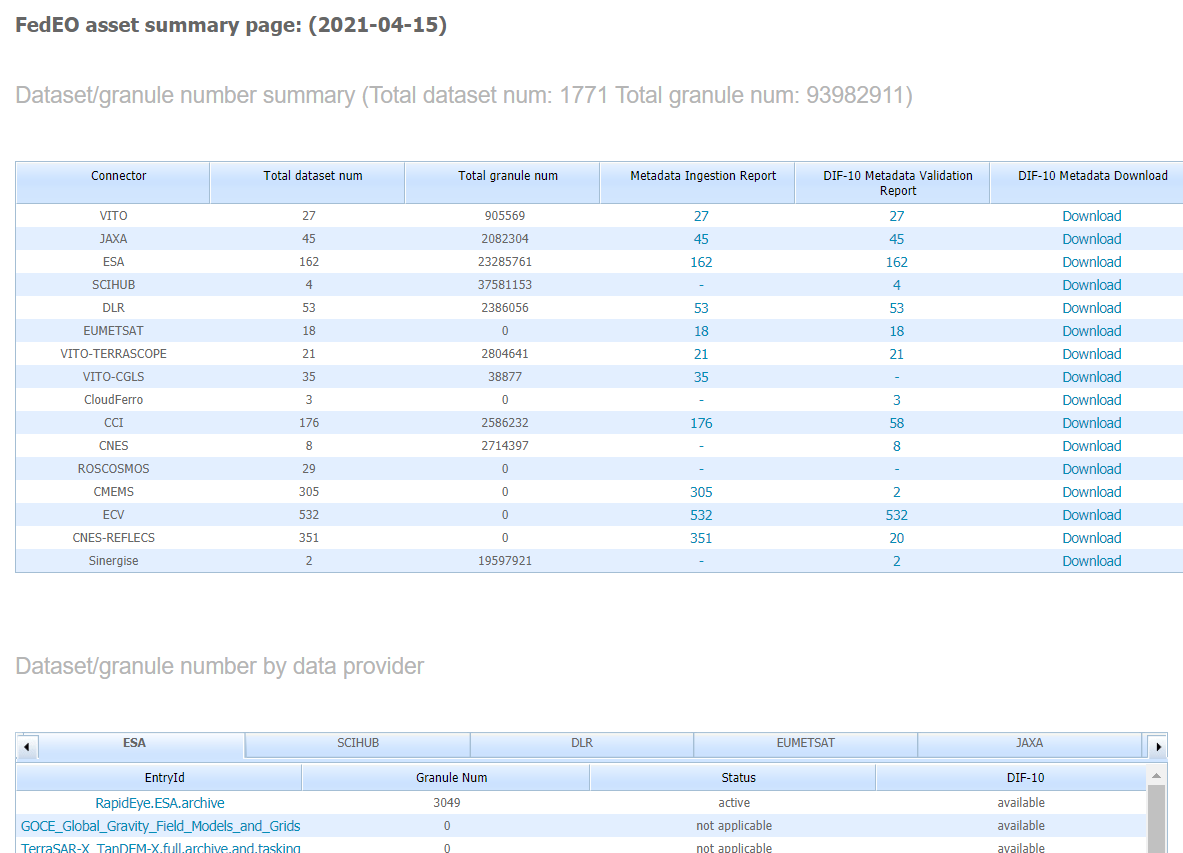 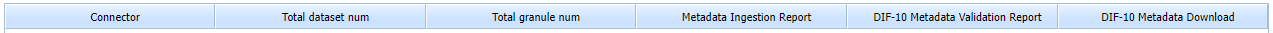 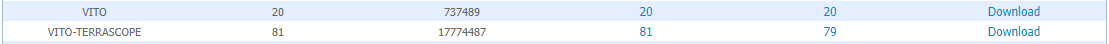 Evolution – STAC API
FedEO STAC interface being enhanced implementing existing API + existing API extensions
Granule search
STAC API Item Search (GET and POST)
STAC API Filter Extension
Initial support for CQL-Text (Basic-CQL2)
Collection search
STAC Collection Search Extension
STAC API Filter Extension
Initial support for CQL-Text (Basic-CQL2)

Will offer similar capabilities using STAC API and GeoJSON responses as current OpenSearch/Atom including two-step search.
Collection “id” from collection search is “collections” parameter for Item search.
Search parameters advertised in Queryables objects
Evolution – STAC API
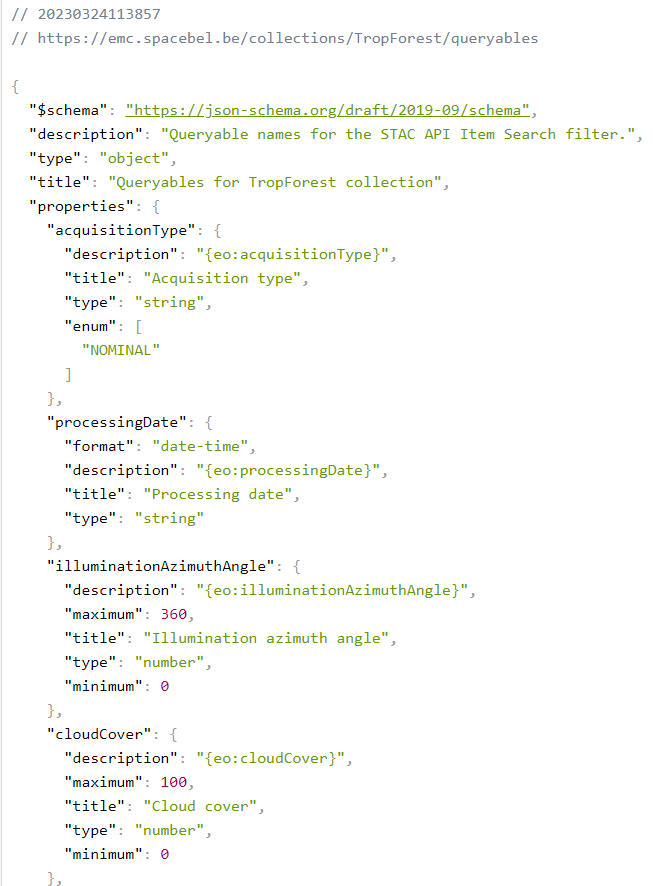 Filter Extension (for granules)
/collections/{collectionId}/queryables
JSON Schema encoding
Equivalent to collection OSDD
type, format, minimum, maximum, enum
Available via “link” in collection representation

Filter Extension (for collections)
/collections/queryables
JSON Schema encoding
Equivalent to collection OSDD
Available via “link” in /collections response.
API-Features Part 3 & STAC: Filtering
“CQL2”  has also multiple conformance classes starting from “Basic-CQL2”.
Query complexity/ expressiveness
Any additional HTTP query parameter advertised in OSDD (collections, granules, …).
any + filter
“Filter” conformance class.  Any additional query parameter advertised in Queryables response and used in CQL2 filter expression as value of “filter” HTTP query parameter.
any + “and”
“Queryables as Query Parameters” conformance class  Any additional HTTP query parameter advertised in Queryables response (implicit “and”).
built-in + “and”
Using HTTP query parameters listed in the spec,e.g. datetime, bbox, ids, …  No Queryables response required.
STAC API + Filter Extension (Items)
+ Collection Extension (Collections)
[March 2023]
OpenSearch
OGC API FeaturesPart 3
Evolution – STAC API
STAC Search accessed with STACBrowser
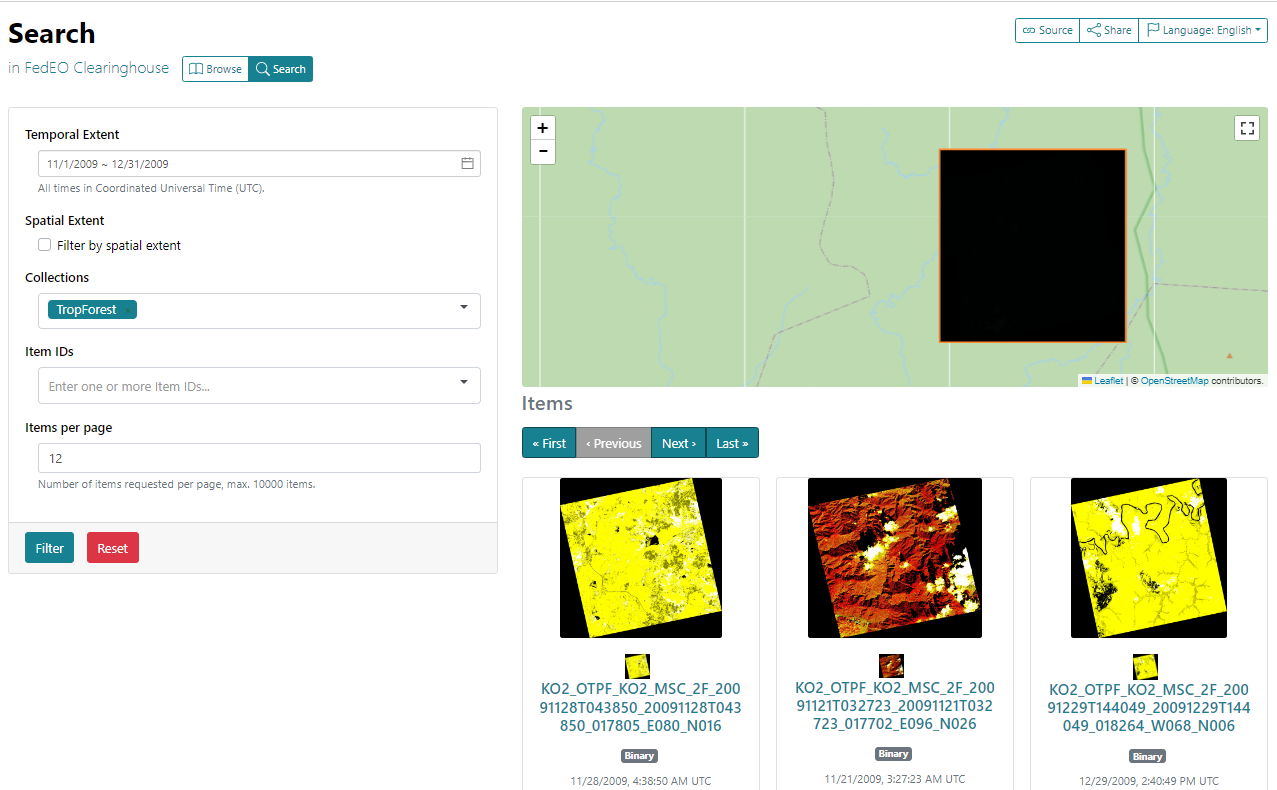 Evolution – STAC API
STAC Filter extension accessed with STACBrowser via “Filter” button on collection page.
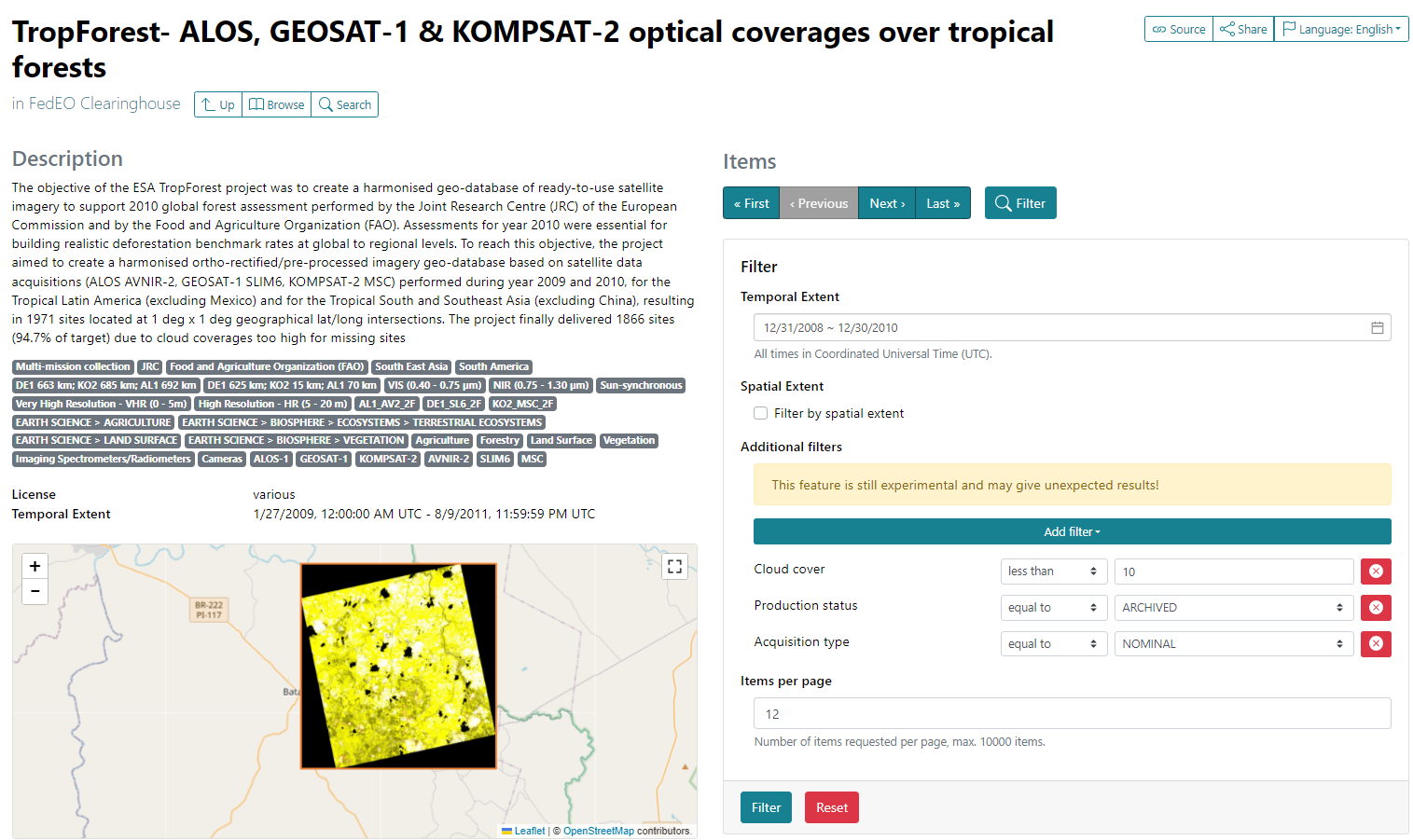 Evolution – STAC API
Access to collection assets, DOI info etc.
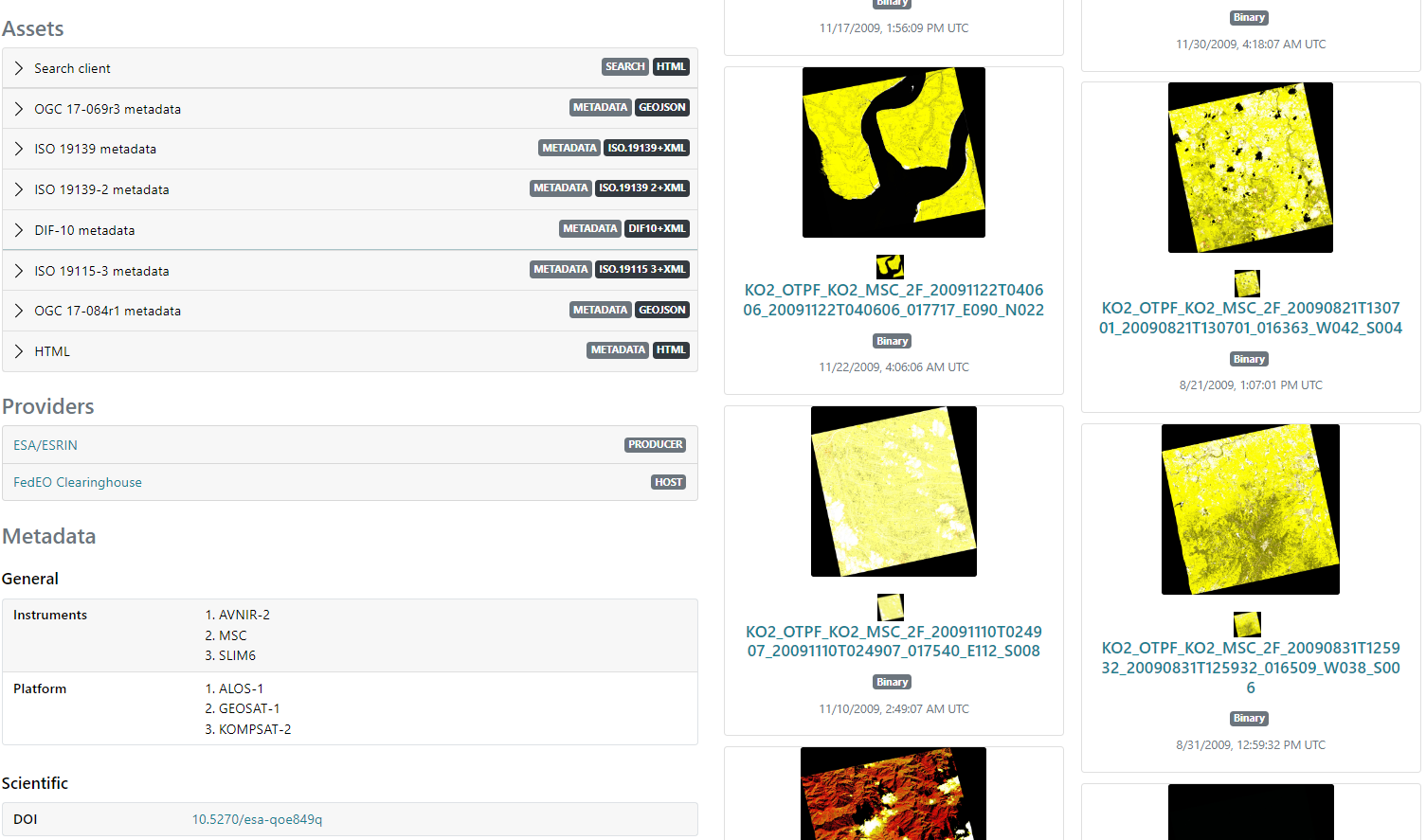 Evolution – STAC API
Granule information
Assets
Multiple extensions:
EO
Processing
Projection
View geometry
…
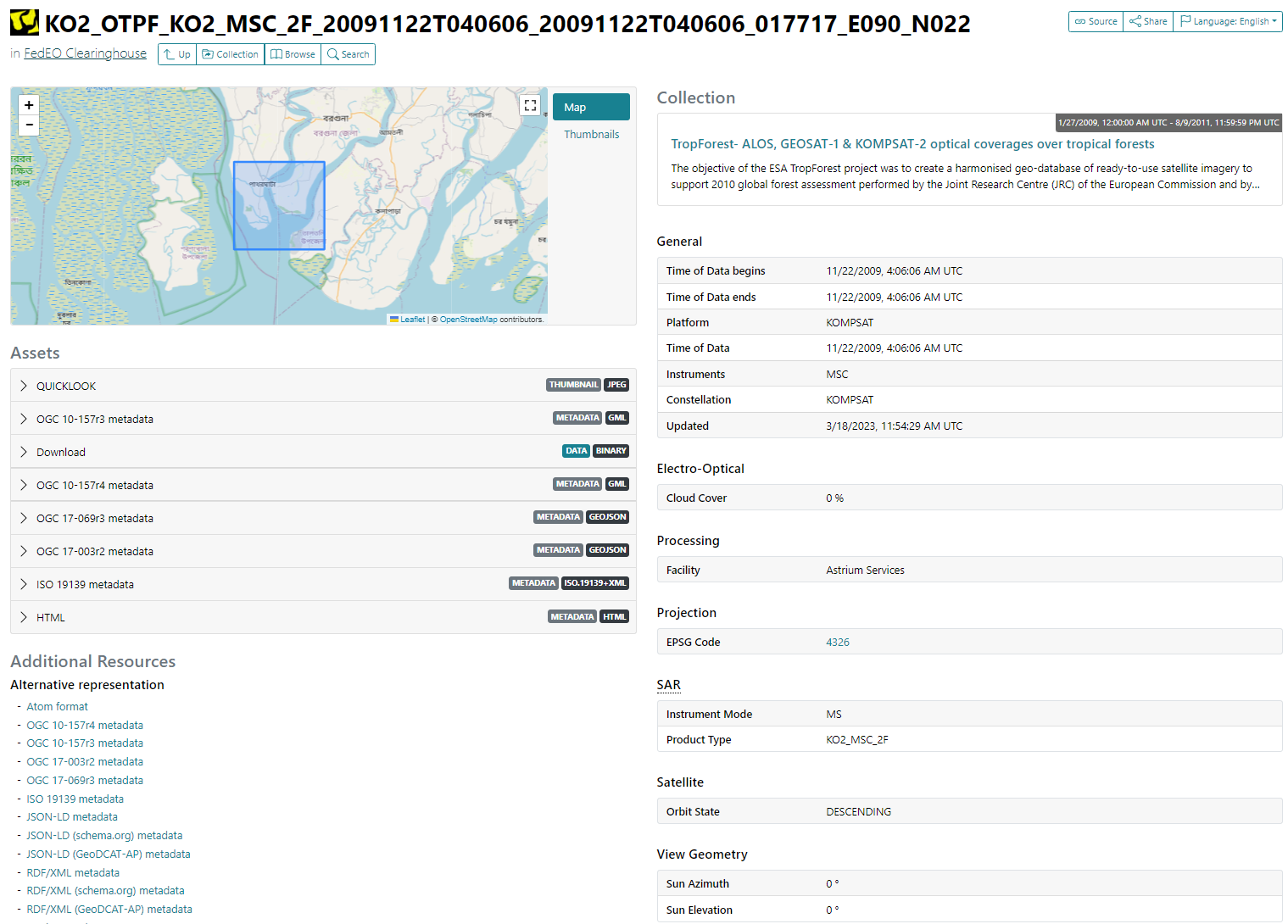 Evolution – STAC API
Online documentation:
Implemented with Jupyter Notebooks and JupyterBook
Will become available at https://github.com/eovoc/eo-books.
With curl and pystac_client examples
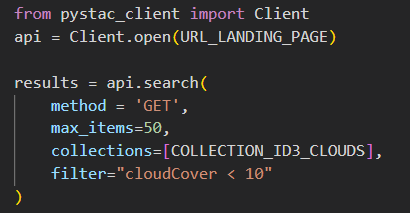 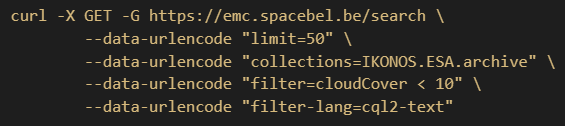 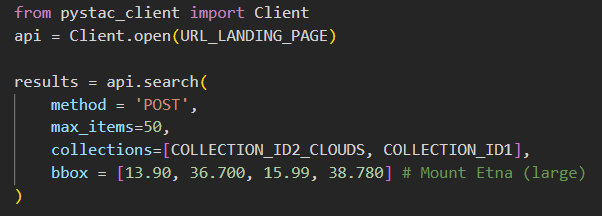 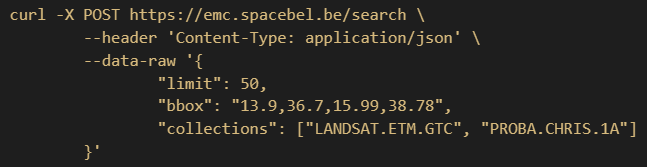 Evolution – STAC API
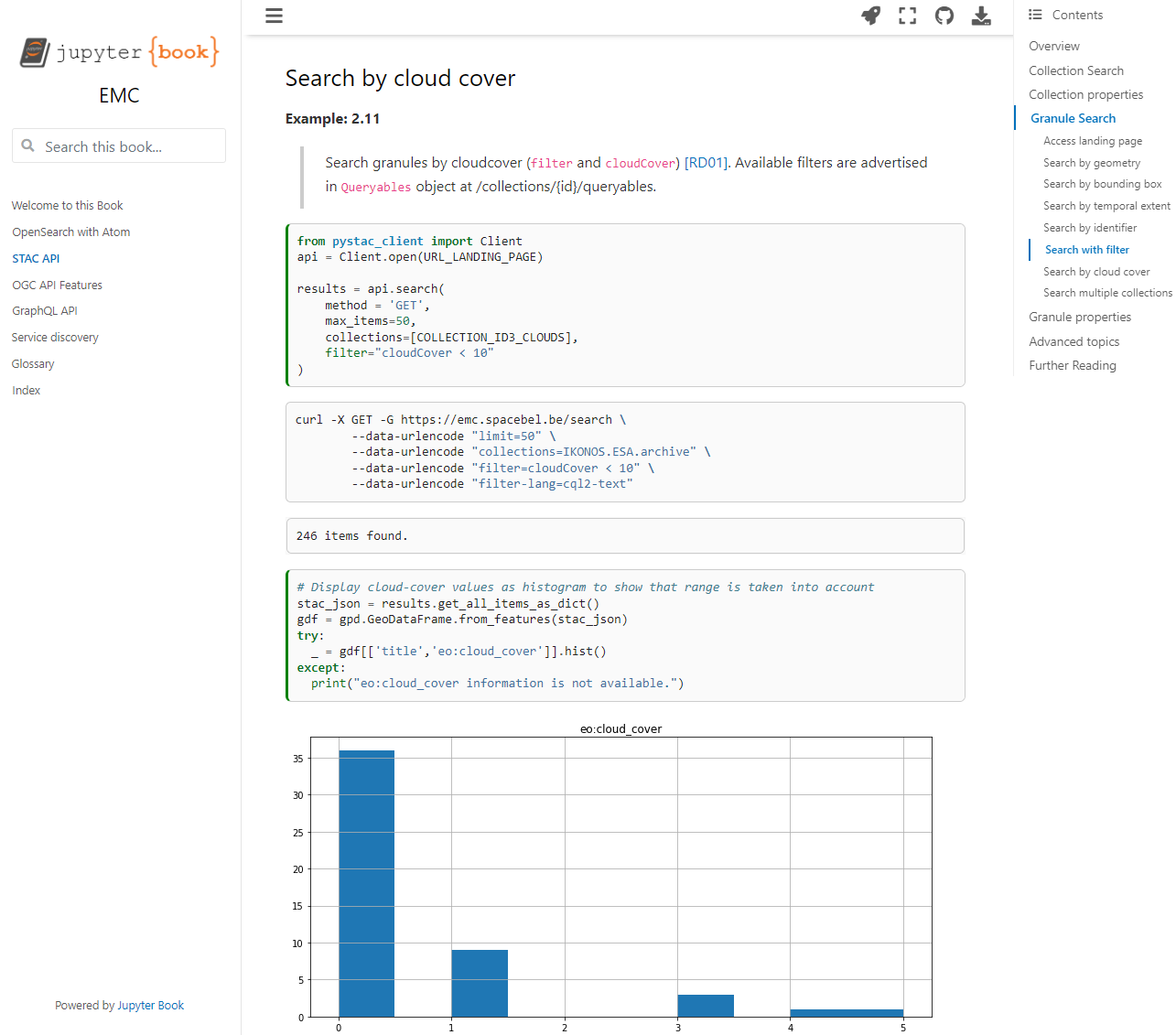 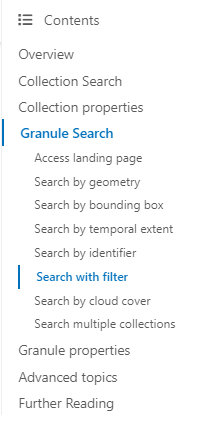 Evolution - Data Mgt and Stewardship Maturity Matrix
Data Management and Stewardship Maturity Matrix

May be included in catalog for collections (if available)
As asset or link available from /collections/{collectionId} e.g. /collections/NOAA_AVHRR_L1B_LAC 

Preliminary encoding with ISO19157-2
Intend to provide summary and detailed DMSMM information
Derive summary from detailed evaluation ?
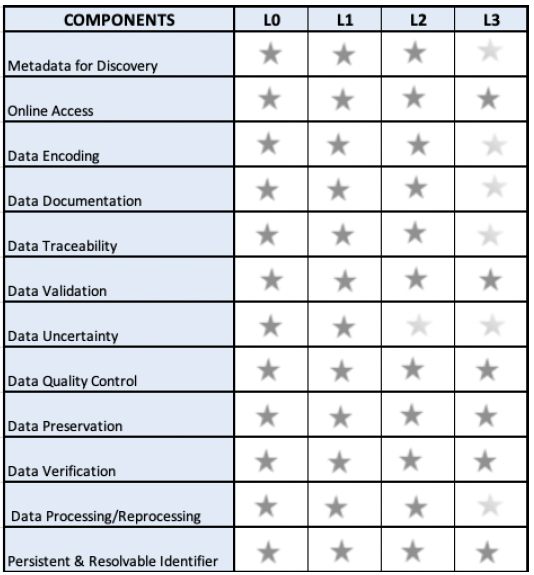 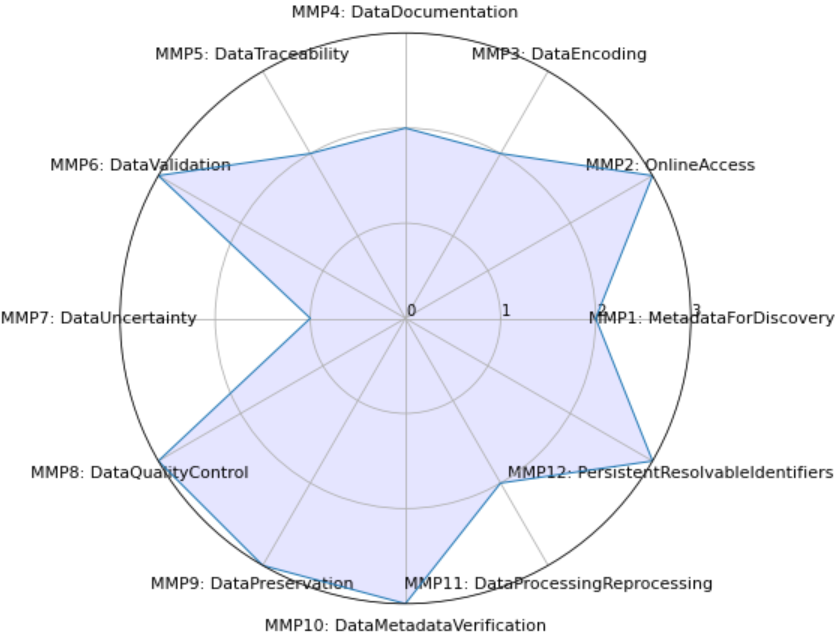 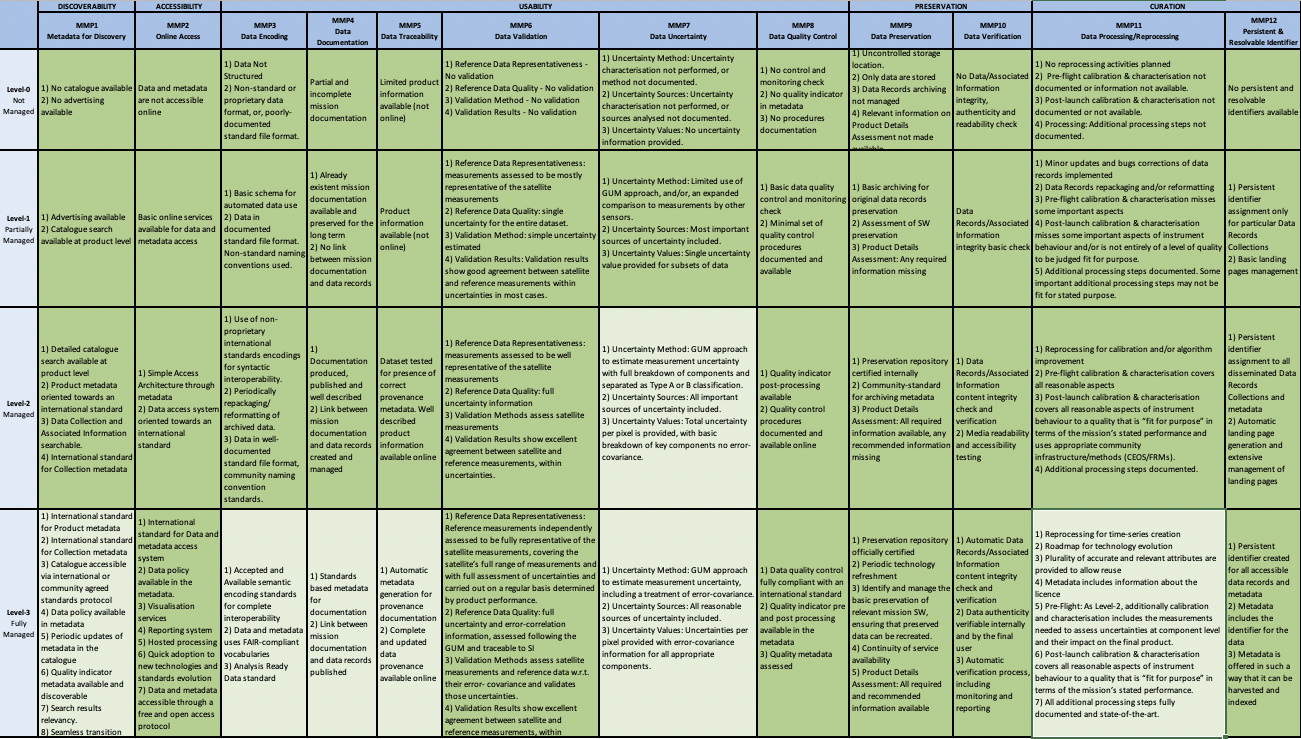 Evolution - Data Mgt and Stewardship Maturity Matrix
Available as STAC collection asset and rel=“alternate” link in:
/collections/{id}
/collections/series/items/{id}
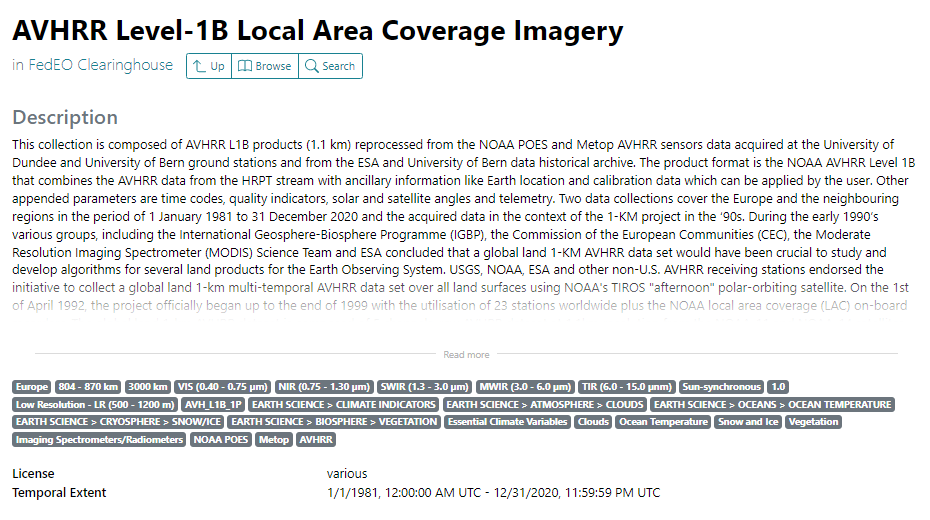 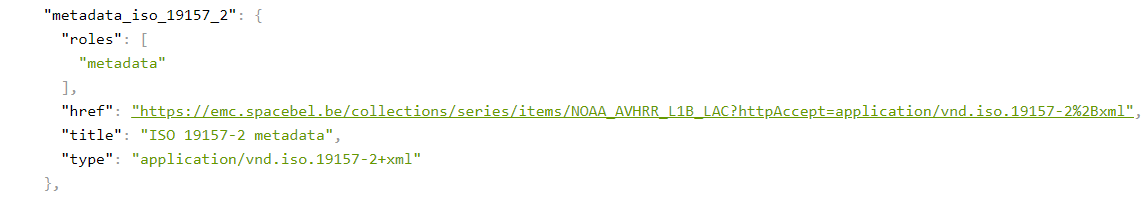 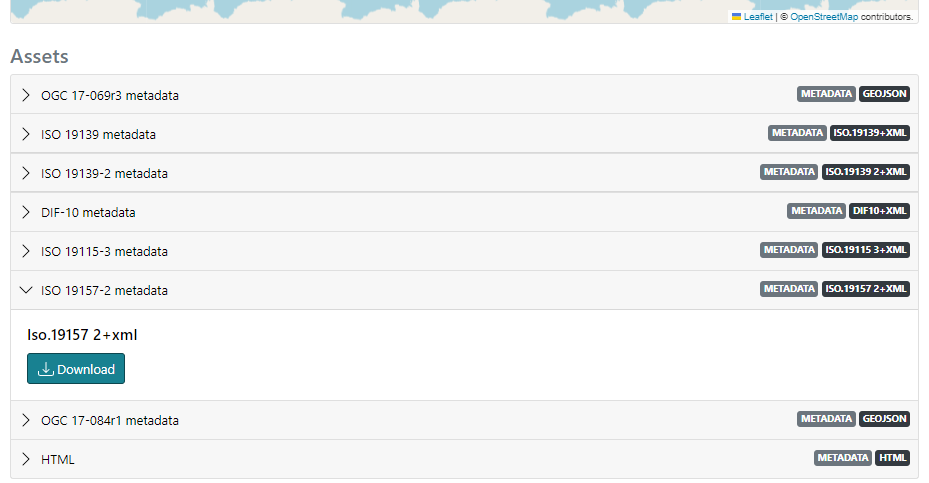 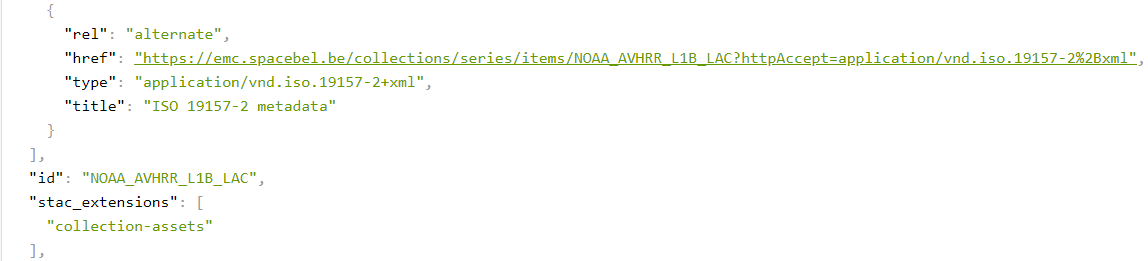 Evolution - Data Mgt and Stewardship Maturity Matrix
Mdq:measure for all criteria e.g. MMP-1.LEVEL-1.2
Quantitative result (true/false)
Descriptive result (justification)
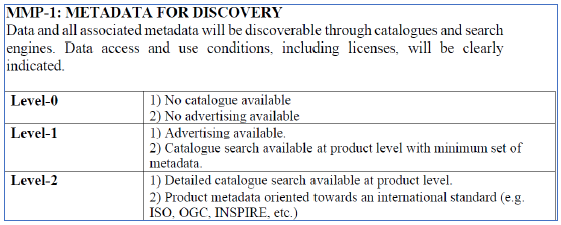 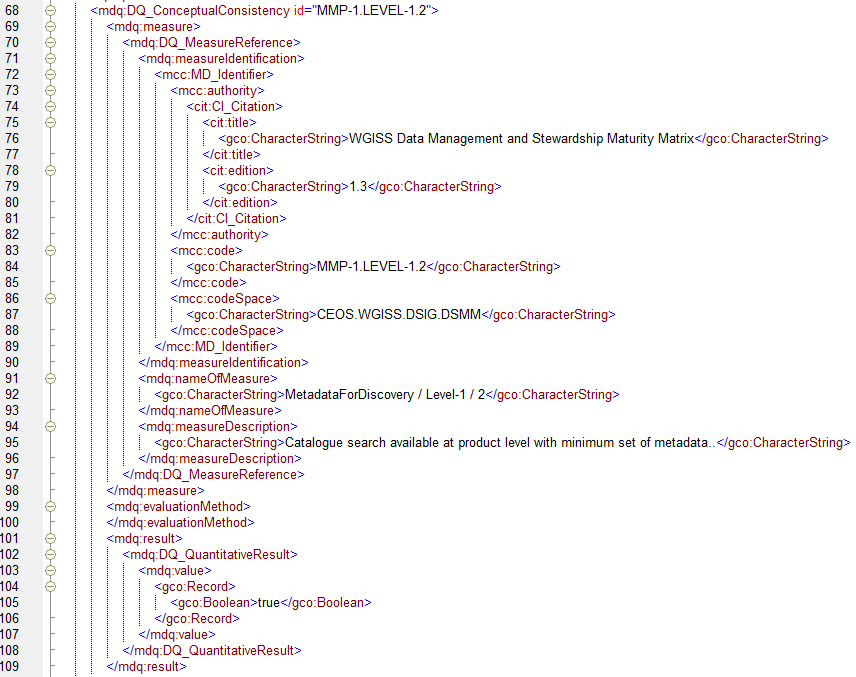 Issues to derive component score from atomic criteria:

Level-0 “conditions” not relevant as “level-0” is the minimum. Always satisfied.

Level-n (n>0) achieved when all Level-(n) conditions and Level(n-1) conditions satisfied.
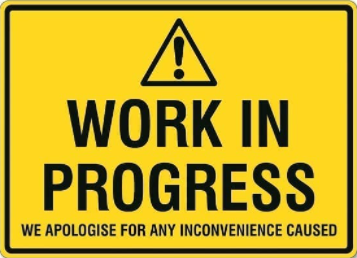 [Speaker Notes: A similar representation is proposed by the IHO (International Hydrographic Organization).  https://github.com/IHO-S100WG/S100-Schemas/blob/master/S100%20Edition%204.0.0%20Schemas_FINAL.zip]
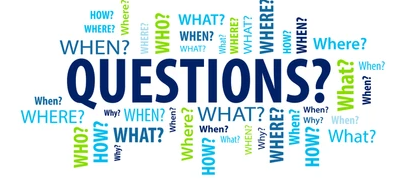